Тел. + 7 499 553-02 86
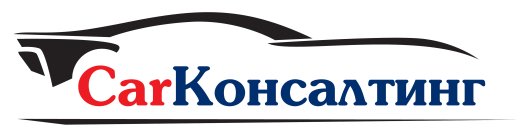 ЛИСТ ОСМОТРА
Марка, модель автомобиля _____________________________  _ Гос. номер ______________________
ТЕХНИЧЕСКОЕ ОБСЛУЖИВАНИЕ
Свечи зажигания (менялись ______км/дата)          
                    Фильтр салона (менялся ________ км/дата)              
                    Ремень ГРМ (менялся ____ ______ км/дата)
ОСНОВНЫЕ ПРОВЕРКИ
Если не работает, поставьте галочку в квадрате
Если не работает, поставьте галочку в квадрате
Если не исправно, поставьте галочку в квадрате
Указатель поворотов
Габариты
Ближний свет
Дальний свет
Противотуманные фары
Уровень масла ДВС
Уровень антифриза
Указатель поворотов
Габариты
Ближний свет
Дальний свет
Противотуманные фары
Уровень тормозной
Жидкость ГУР
Указатель поворотов
Габариты
Стоп-сигнал
Фонари
Указатель поворотов 
Габариты
Стоп-сигнал
Фонари
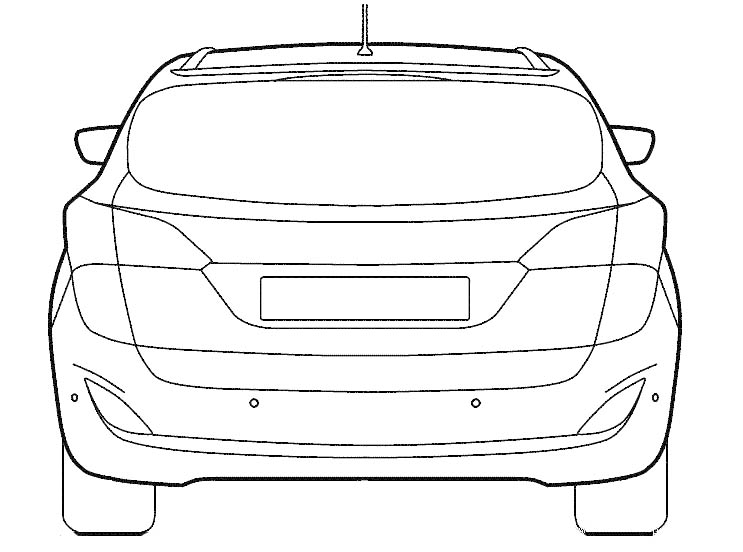 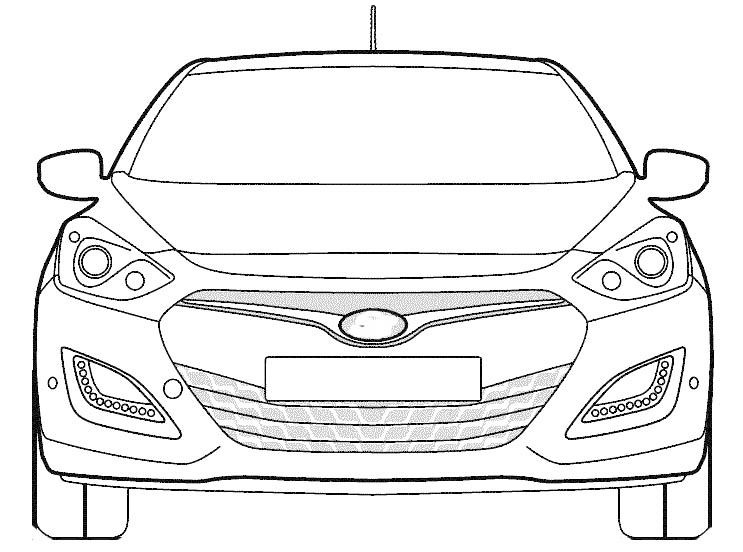 ПОДКАПОТНОЕ ПРОСТРАНСТВО
Повторитель стоп-сигнала                     Подсветка номера                        Задний ход
Состояние
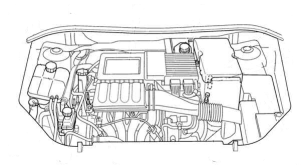 Контроль герметичности ДВС (течь, подтекание, патрубки)
_________________________________________________________

Шум в работе ДВС (стуки, свист роликов, ремней)
_________________________________________________________
Масло с фильтром (менялось ______ км/дата)
Воздушный фильтр (менялся________км/дата)                  
Топливный фильтр (менялся __________ км/дата)
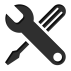 ОСМОТР НА ПОДЪЕМНИКЕ
Состояние передней подвески
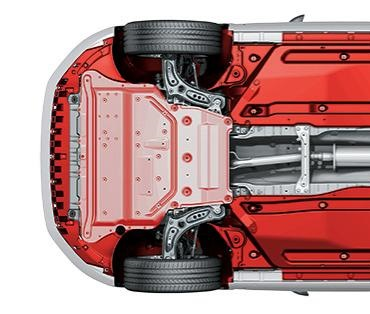 Требует замены_____________________________________________
___________________________________________________________
______________________________________________________________________________________________________________________
Если не исправно, поставьте галочку в квадрате
Если не исправно, поставьте галочку в квадрате
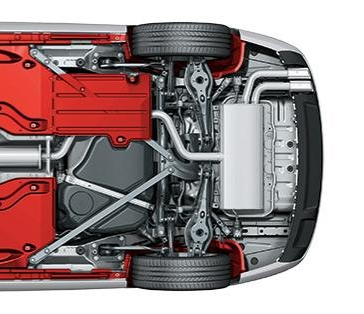 Рулевые тяги
Рулевые наконечники
Тормозные колодки
Тормозные диски
Шаровые опоры
Ступичные подшипники
Выхлопная система
Рулевые наконечники
Тормозные колодки
Тормозные диски
Шаровые опоры
Ступичные подшипники
Стойки стабилизатора
Втулки стабилизатора
Амортизаторы 
Пыльники, отбойники
ШРУСы, пыльники
Рычаги, сайлентблоки
Стойки стабилизатора
Втулки стабилизатора
Амортизаторы 
Пыльники, отбойники
ШРУСы, пыльники
Рычаги, сайлентблоки
ОСМОТР НА ПОДЪЕМНИКЕ
Состояние задней подвески
Требует замены_____________________________________________
___________________________________________________________
______________________________________________________________________________________________________________________
ПРЕДВАРИТЕЛЬНАЯ СТОИМОСТЬ
Стоимость запасных частей_________________________________
_________________________________________________________
Стоимость работ и услуг ____________________________________
_________________________________________________________
Мастер-консультант_______________
Клиент __________________